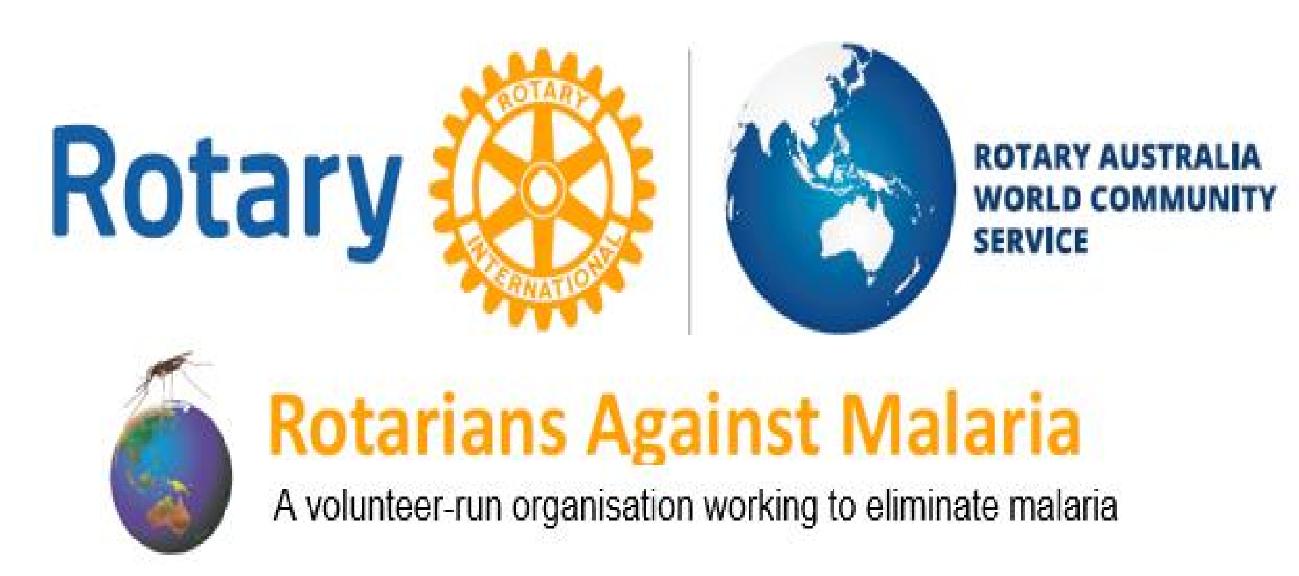 ROTARY ACTION TO ELIMINATE MALARIA

Presentation to RAM Information Sessions 
20 & 27 September 2021
Andrea Grosvenor PP PHF
Governor Nominee District 9705
Rotarians Against Malaria Eastern Region Supervisor
World Malaria Statistics 2019
The bad news…

229 million new malaria infections
     in 2019

409 000 people died of malaria
     in 2019


The good news…

1.5 billion malaria cases averted
     since 2000

7.6 million malaria-related deaths
     averted since 2000

 
WHO World Malaria Report 2020
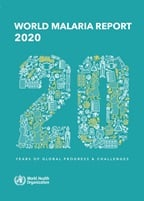 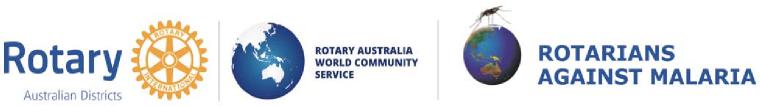 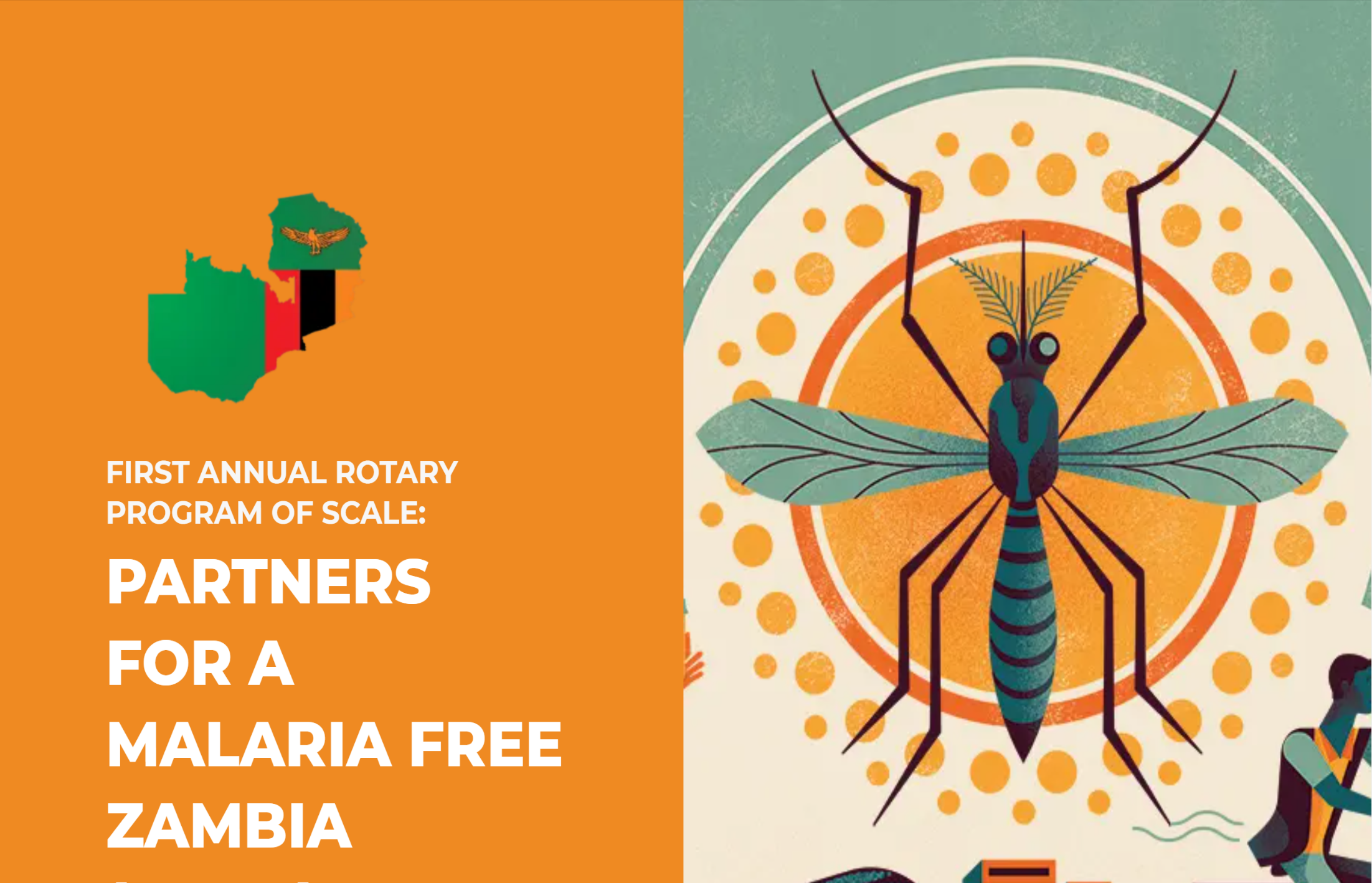 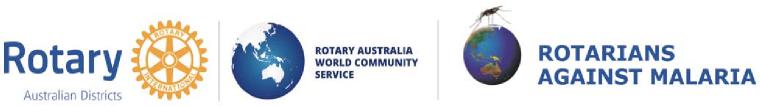 Rotarians Against Malaria (RAM)
A stand-alone project of all of the Australian Rotary Districts under Rotary Australia World Community Service (RAWCS) Ltd

A network of Rotarians with a RAM representative in each Rotary District in Australia

Funded by donations from Rotary clubs, Rotarians and individuals

www.ram.rawcs.com.au
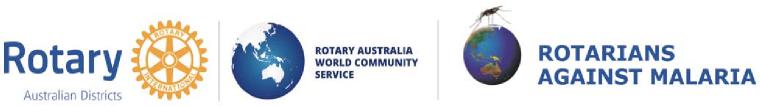 Papua New Guinea “Chasing Malaria”
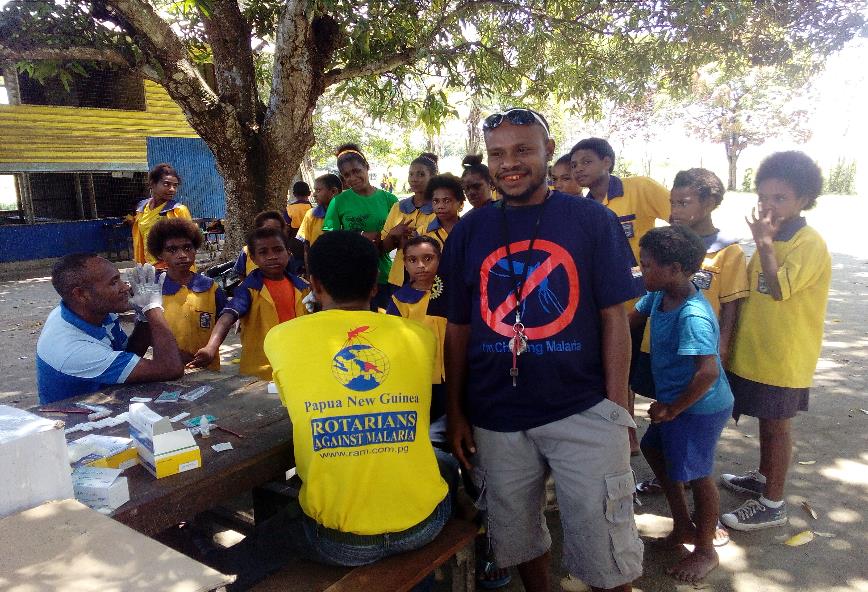 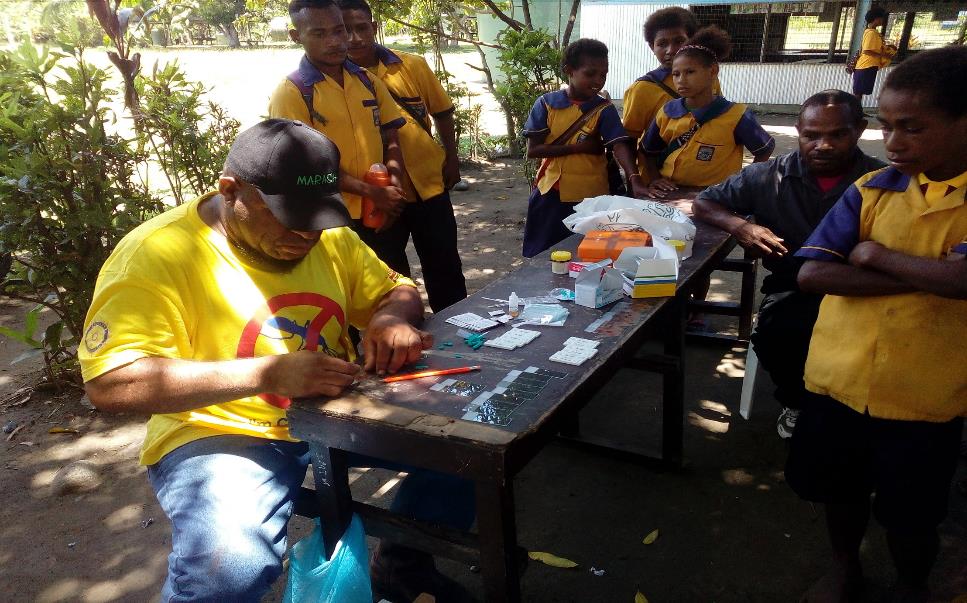 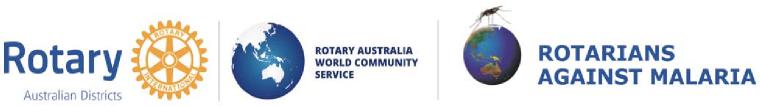 Timor Leste – So close to malaria elimination!
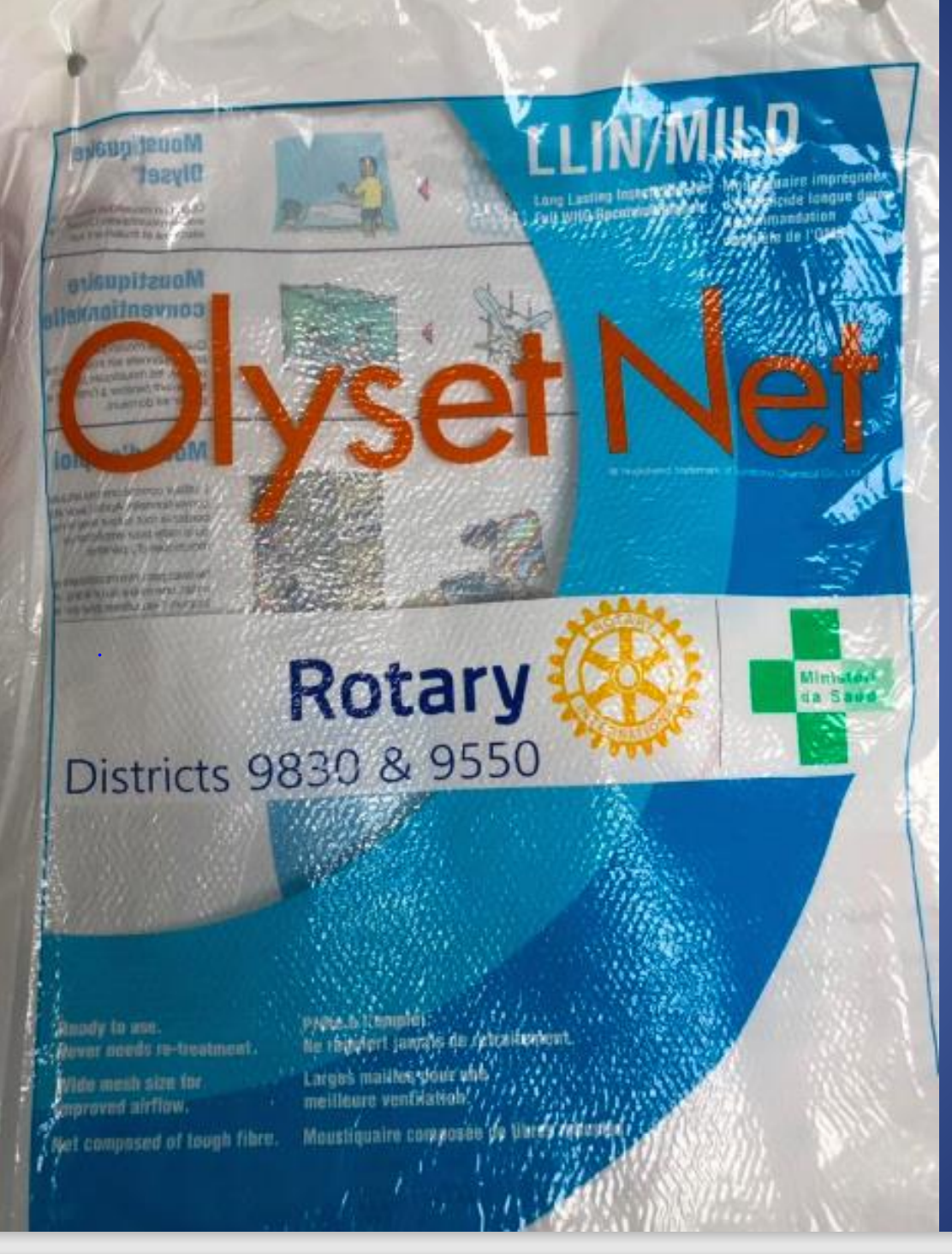 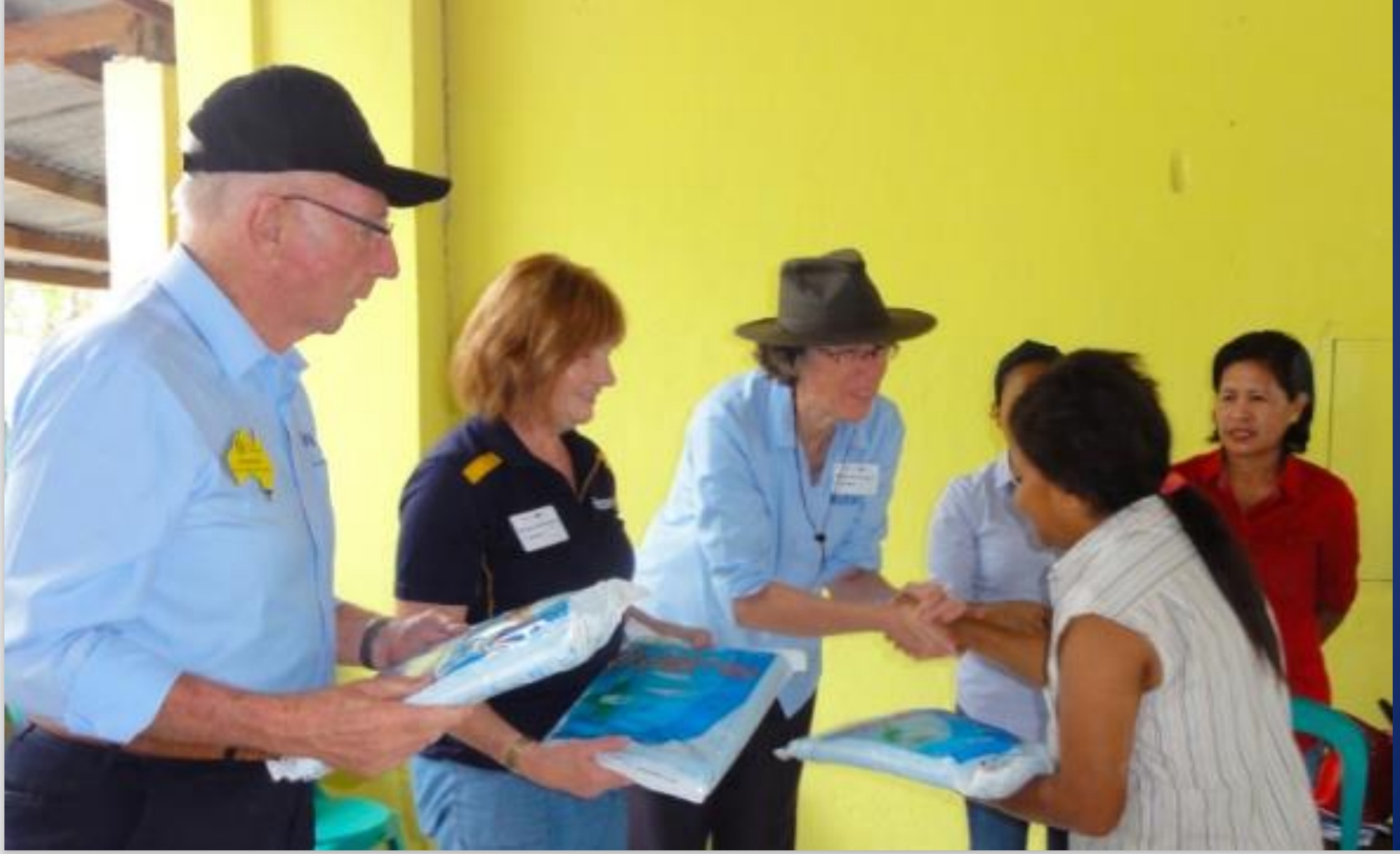 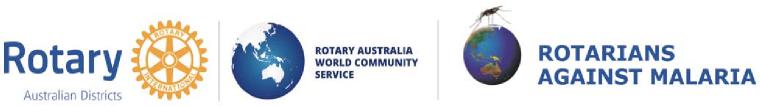 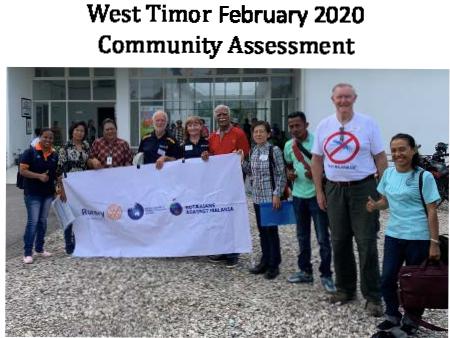 West Timor
Community Assessment team
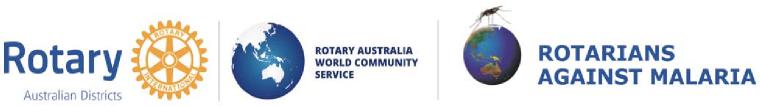 “End Malaria in Vanuatu – For Good!”
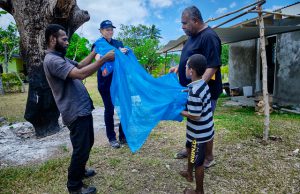 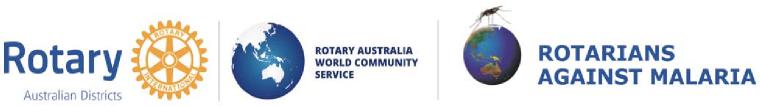 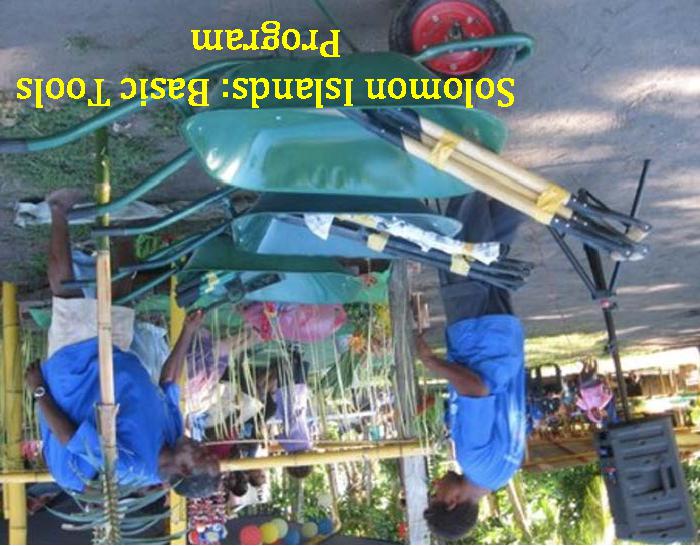 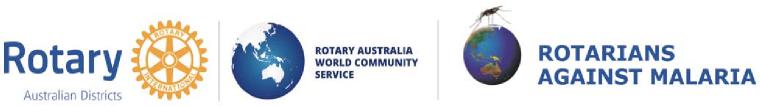 Finish the Fight
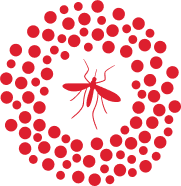 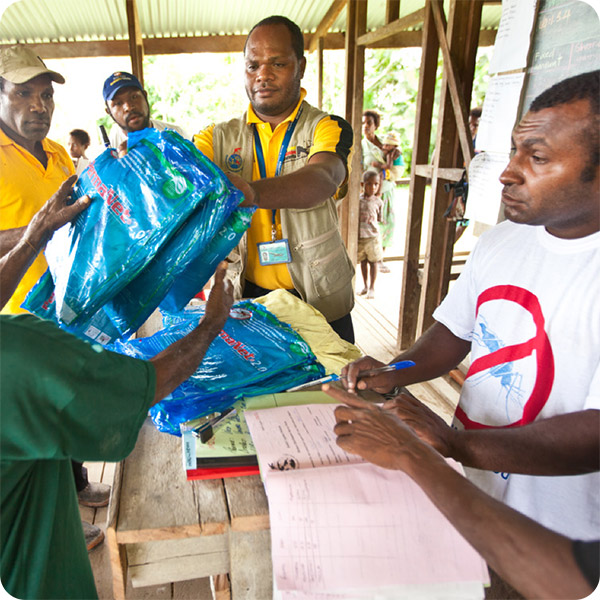 As People of Action, we are committed to raising USD12M towards finishing the fight against malaria in the Western Pacific Rim region. 
The lives of children, pregnant women, and the elderly are most at risk, and RAM is dedicated to our humanitarian mission of eliminating this risk from the communities in this region.

www.finish-the-fight.org
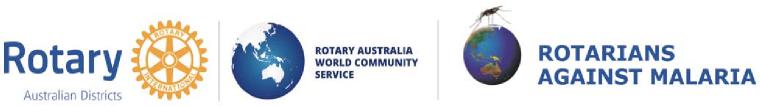 The search for a malaria vaccine
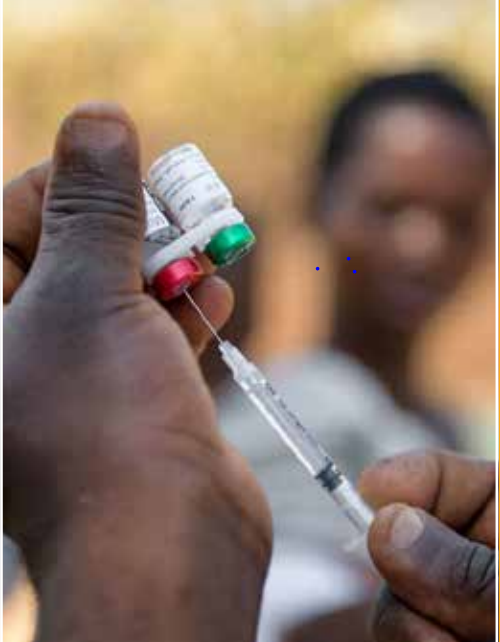 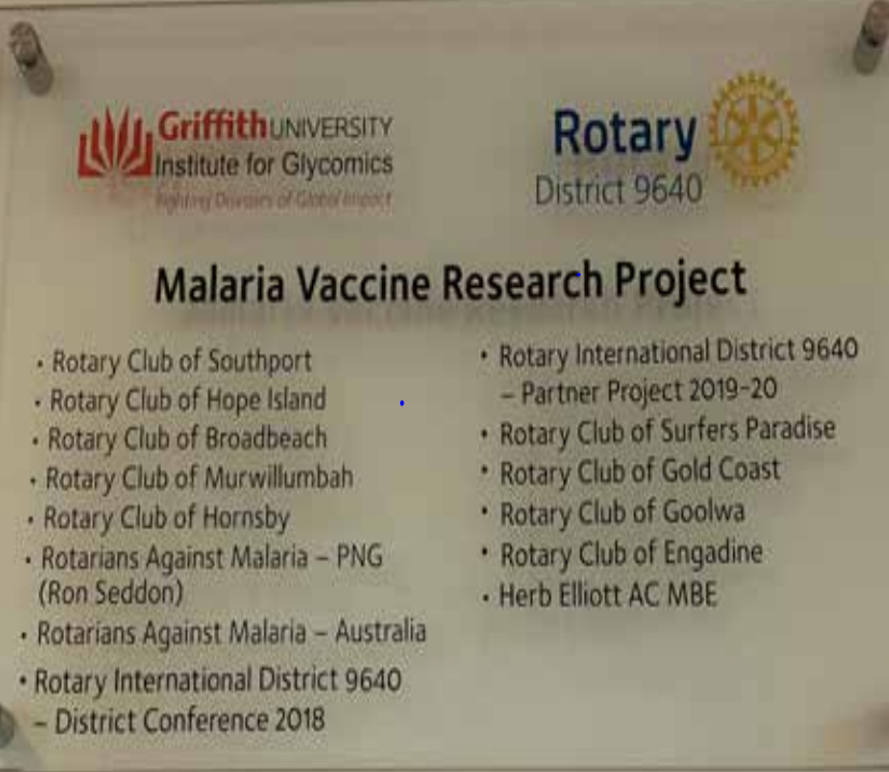 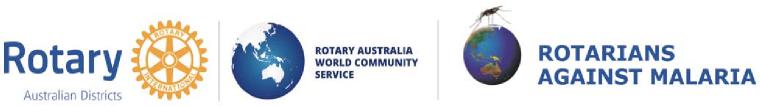 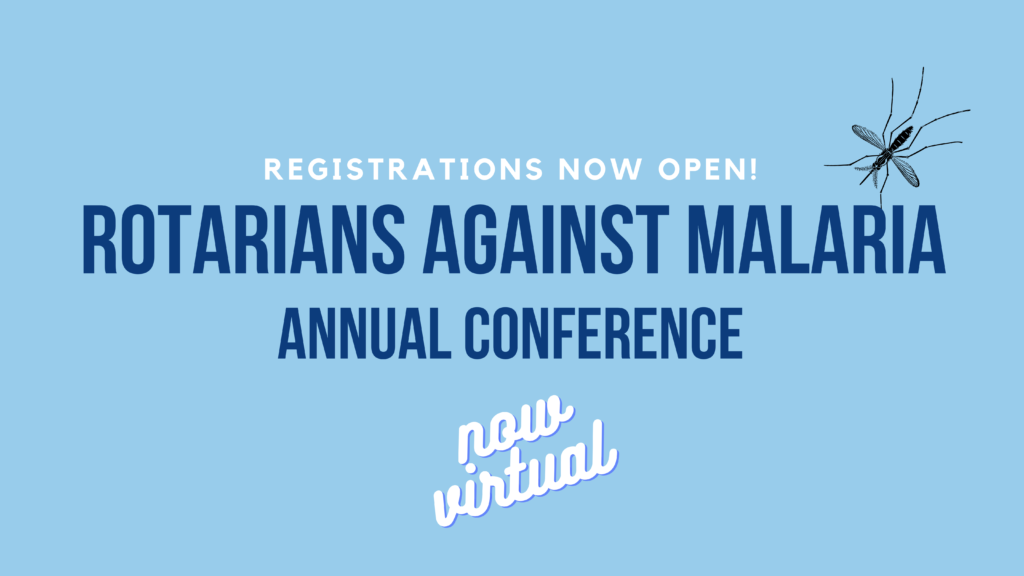 13-14 November 2021
Register at the RAM website:
ram.rawcs.com.au/2021conference/
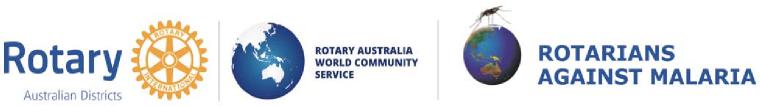